Lachtan Hřivnatý
Šampión mezi potápěči
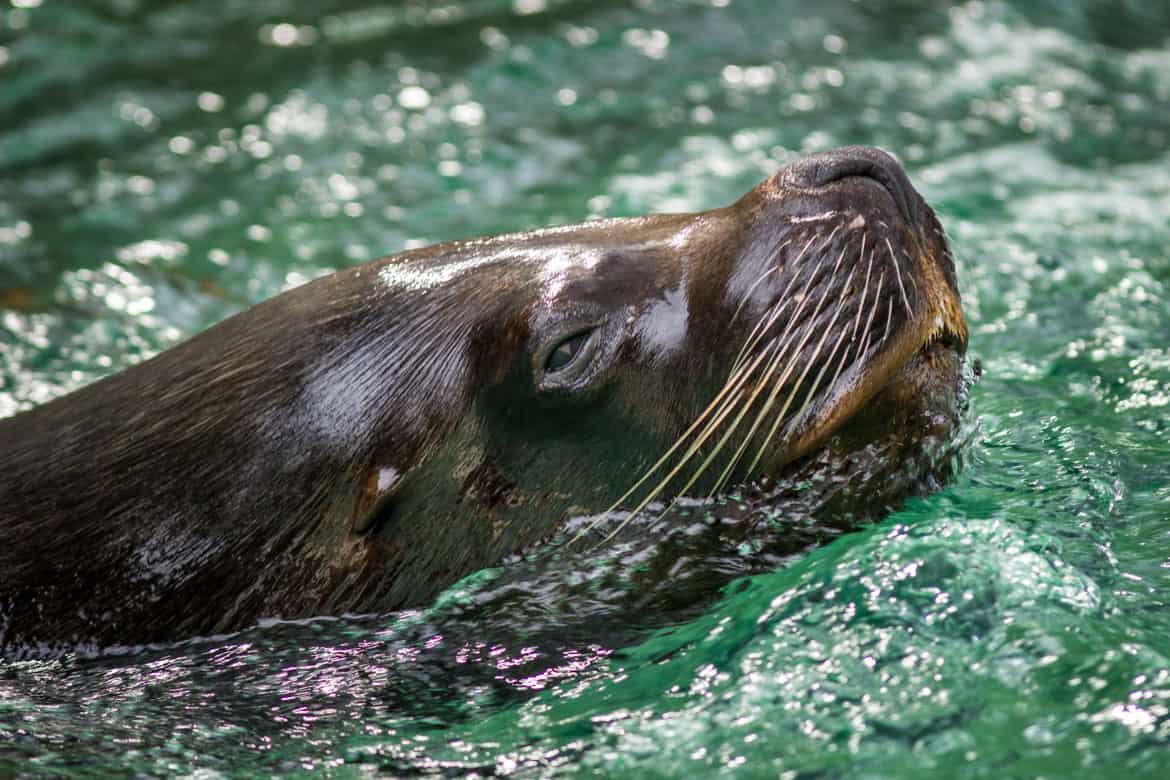 ZÁKLADNÍ INFORMACE
Výskyt: pobřeží Jižní Ameriky
Samec dorůstá velikosti až 2,5 m a váhy 250 kg
Potrava: ryby, hlavonožci, korýši nebo tučňáci.
Dožívají se až 25 let.
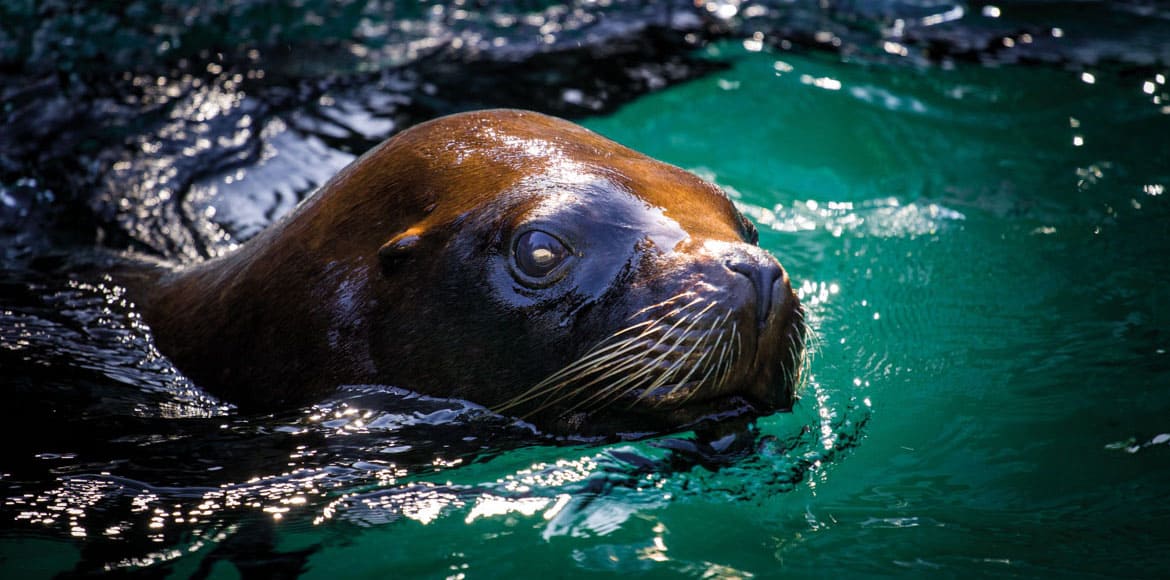 Zajímavosti
Je velmi zdatný plavec, vydrží plavat i několik hodin. 
Dokáže se potopit až do hloubky 31,1 až 98,2 m. vzácně až do hloubky 196 až 274 m.
Plave průměrnou rychlostí 10,8 km/h
pod vodou vydrží na jedno nadechnutí až půl hodiny.
KONEC
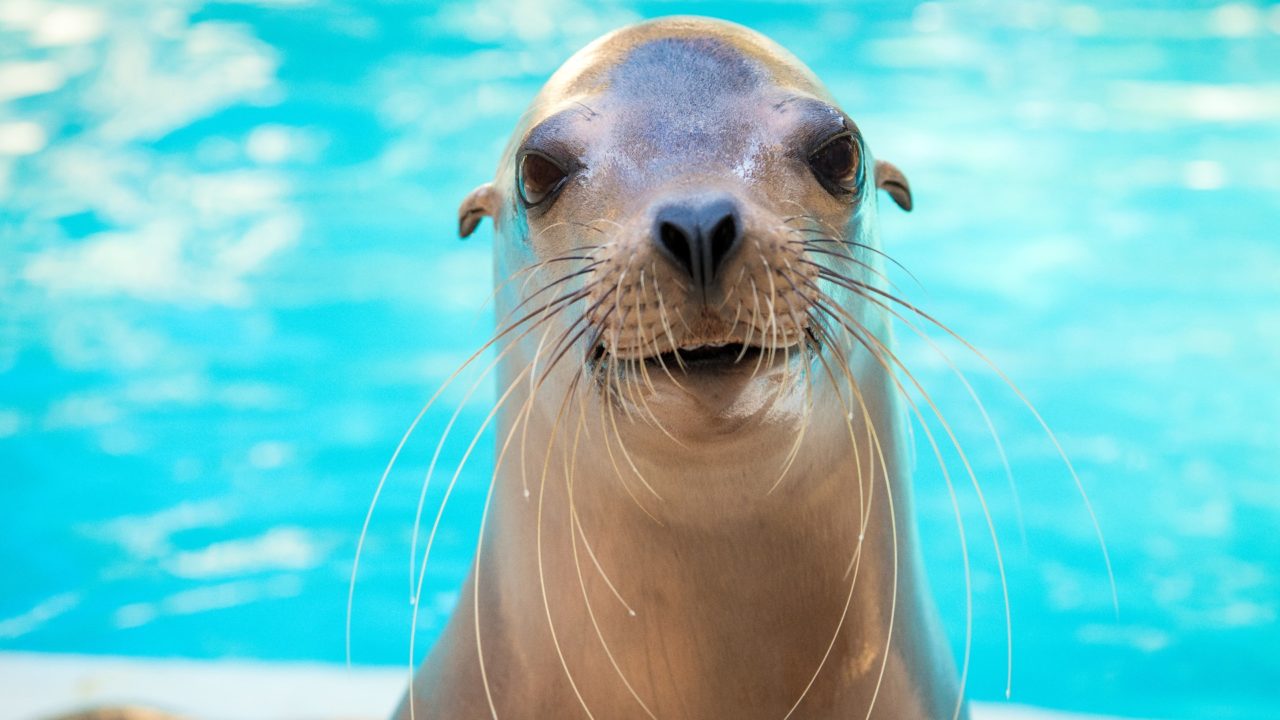